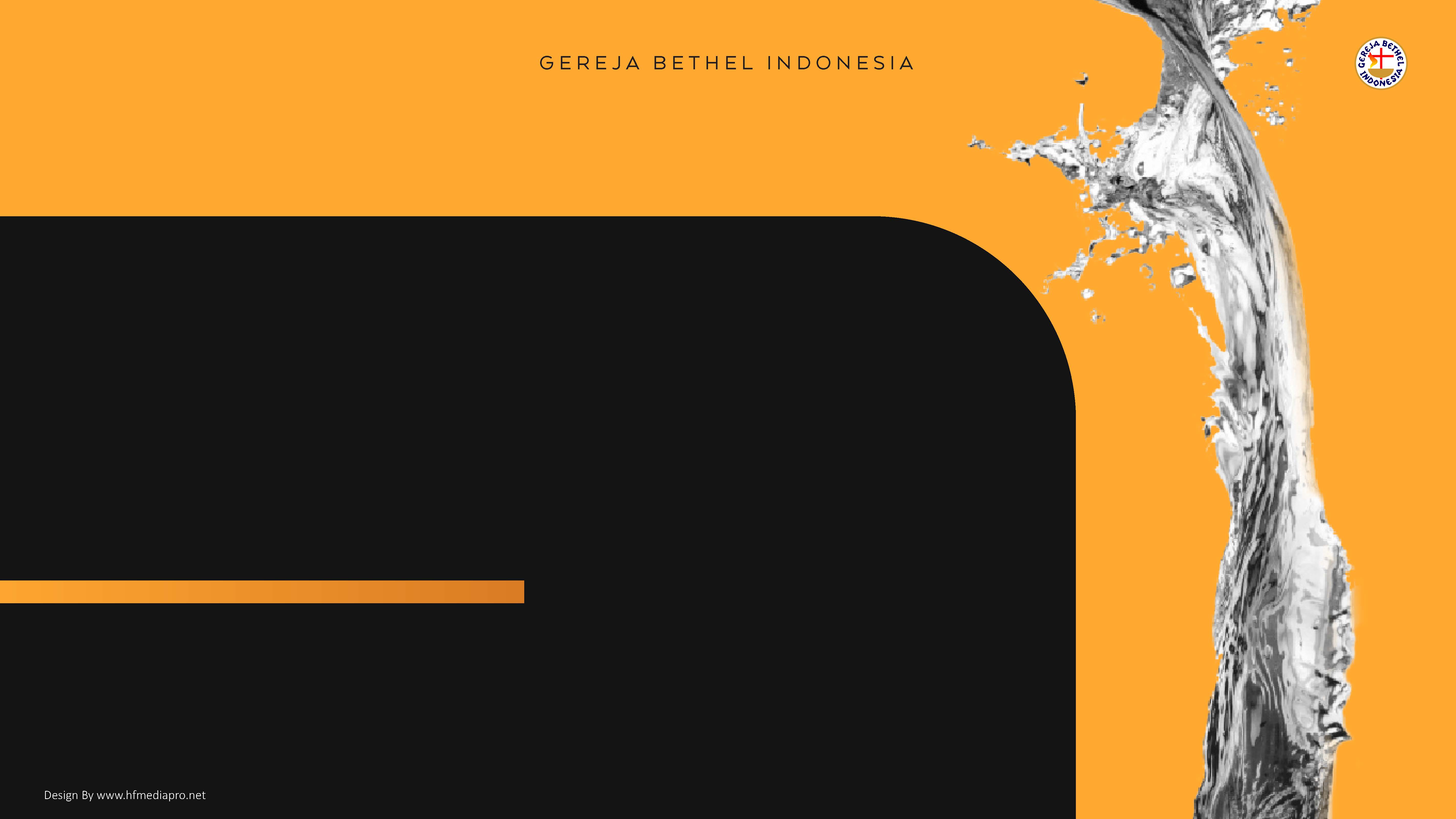 DIURAPI UNTUK
MELAYANI
1 Petrus 2:11-17
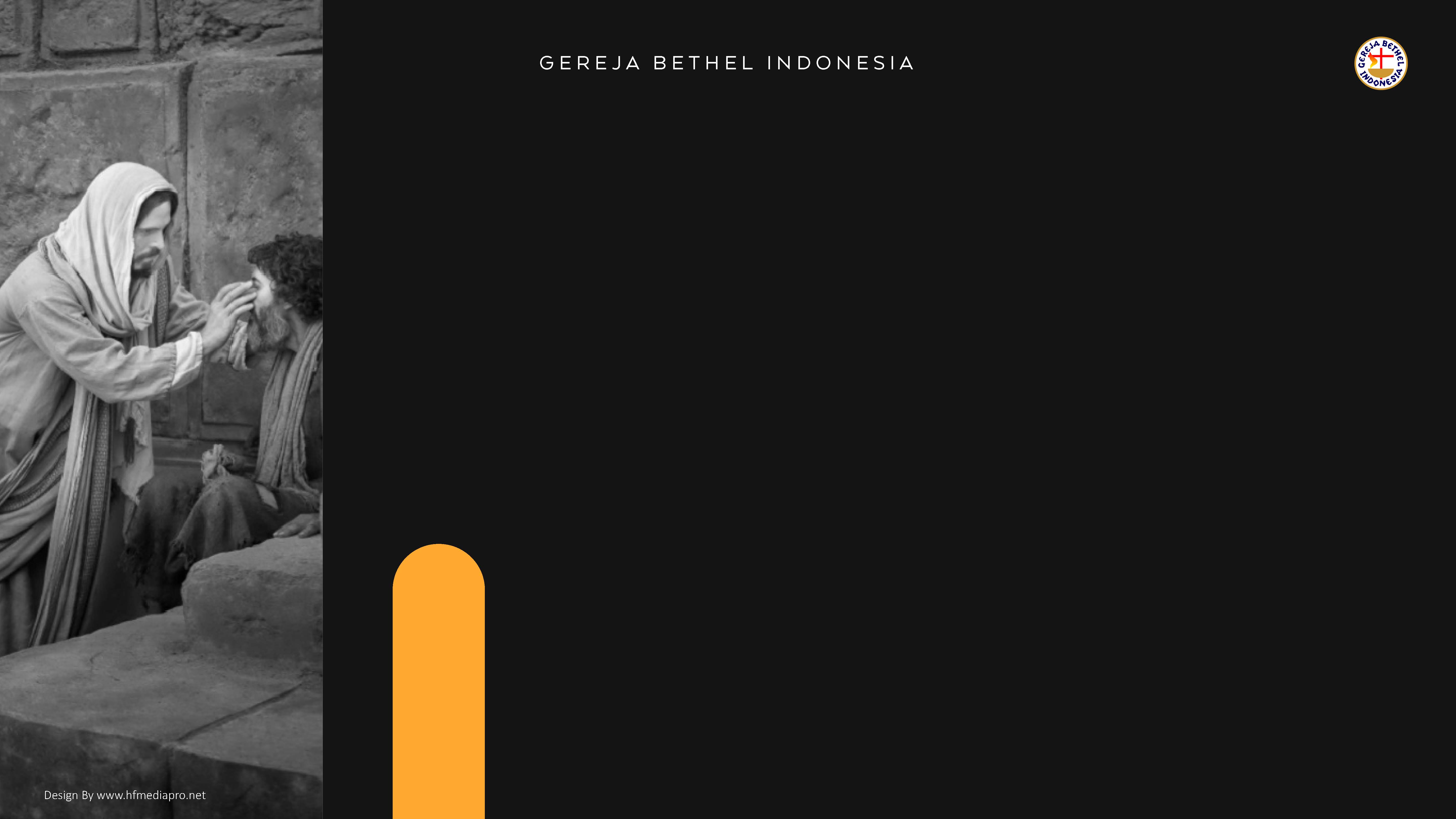 Seperti Yesus yang hidup untuk melayani, bukan untuk dilayani, teladan itu juga yang harus kita miliki di dalam kehidupan kita sebagai orang percaya.
 
Ingat bahwa kita diurapi untuk melayani dan mengabarkan kabar baik kepada semua orang.
Apa saja yang harus kita lakukan agar pelayanan kita maksimal dan berkenan kepada-Nya?
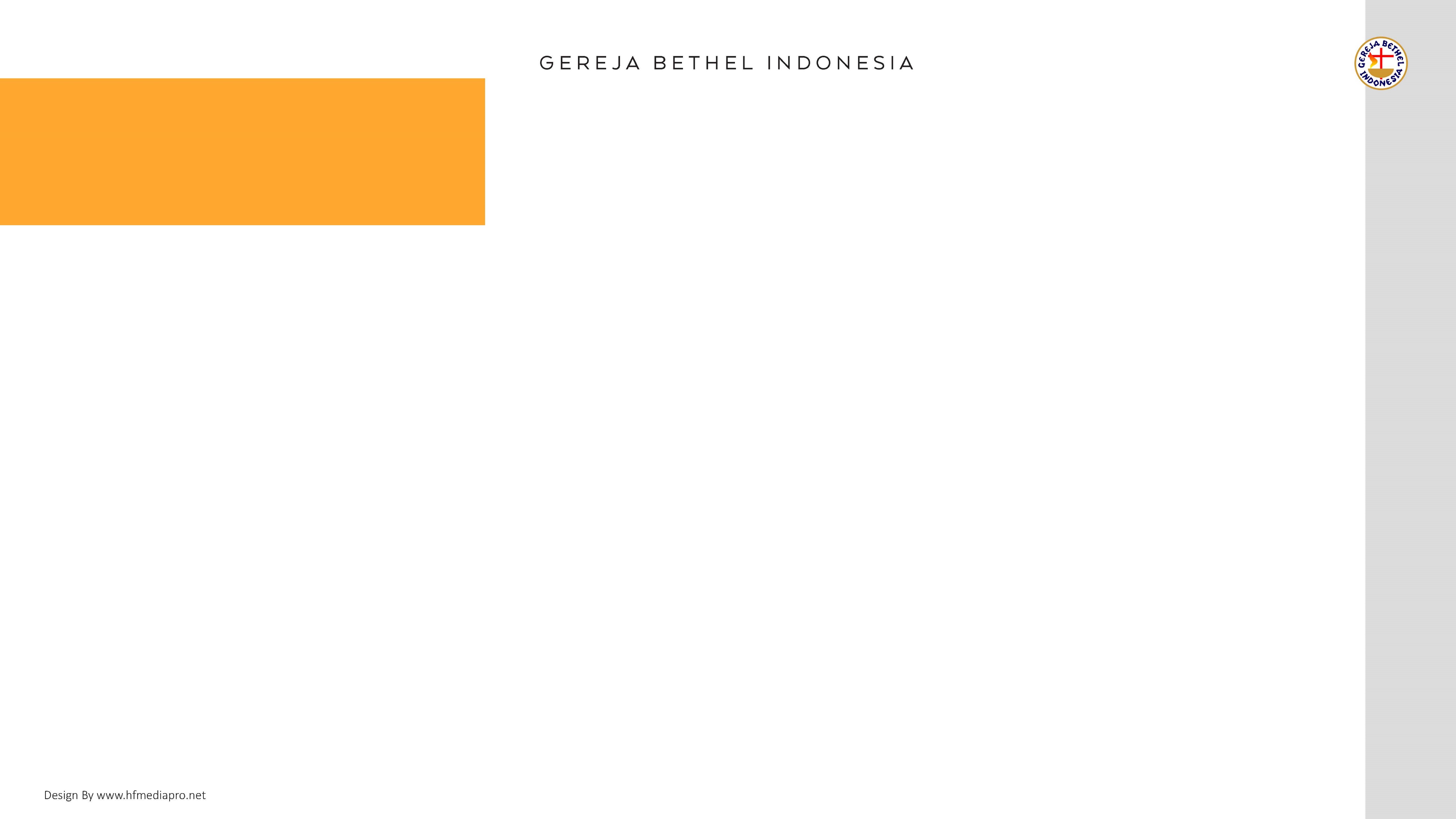 01
MEMILIKI CARA HIDUP
YANG BENAR
Saudara-saudaraku yang kekasih, aku menasihati kamu, supaya sebagai pendatang dan perantau, kamu menjauhkan diri dari keinginan-keinginan daging yang berjuang melawan jiwa. Milikilah cara hidup yang baik di tengah-tengah bangsa-bangsa bukan Yahudi, supaya apabila mereka memfitnah kamu sebagai orang durjana, mereka dapat melihatnya dari perbuatan-perbuatanmu yang baik dan memuliakan Allah pada hari Ia melawat mereka. (1 Pet. 2:11-12)
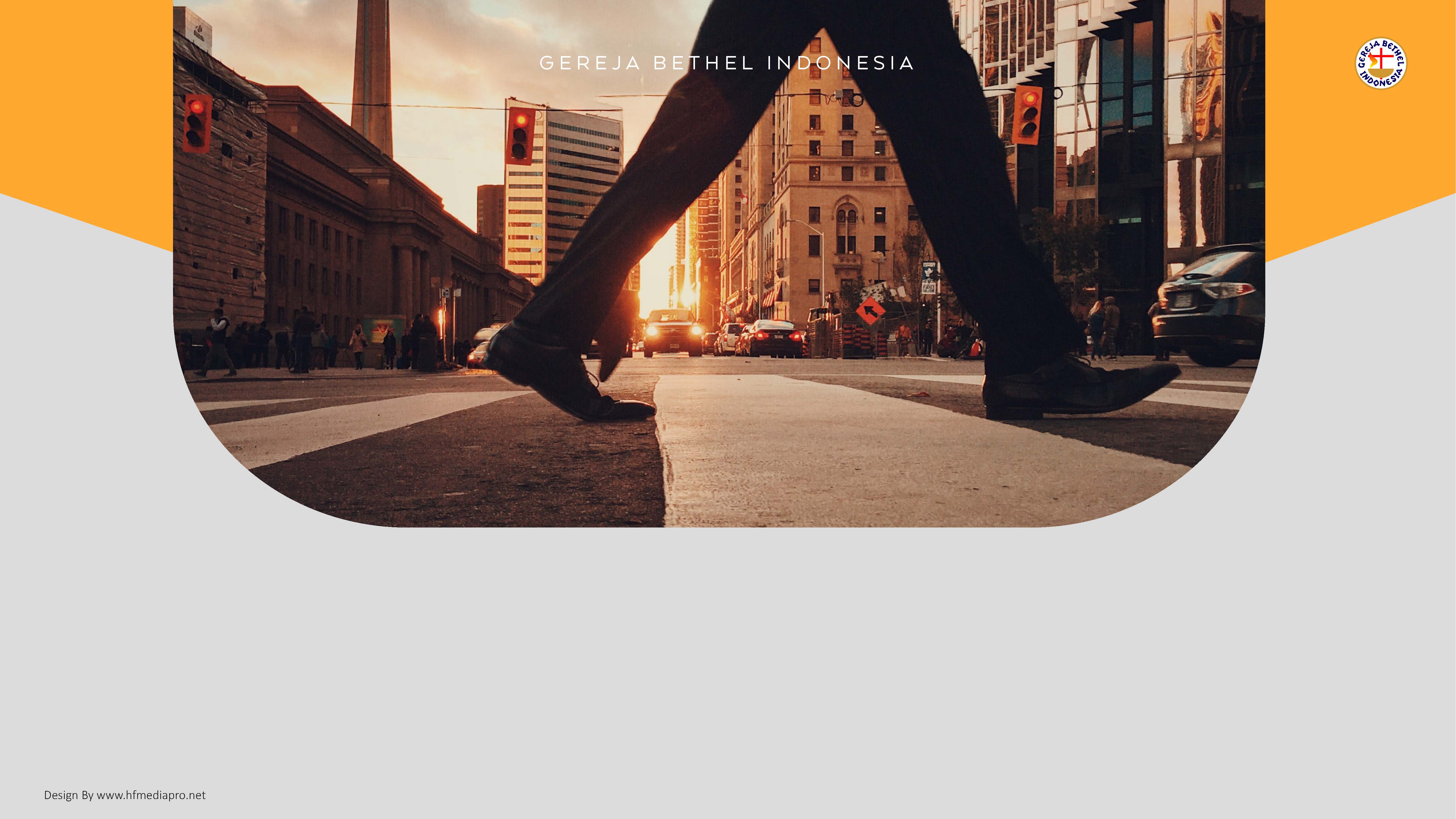 Cara hidup kita harus sesuai dengan kebenaran Firman Tuhan agar dapat memenangkan jiwa bagi Kristus.
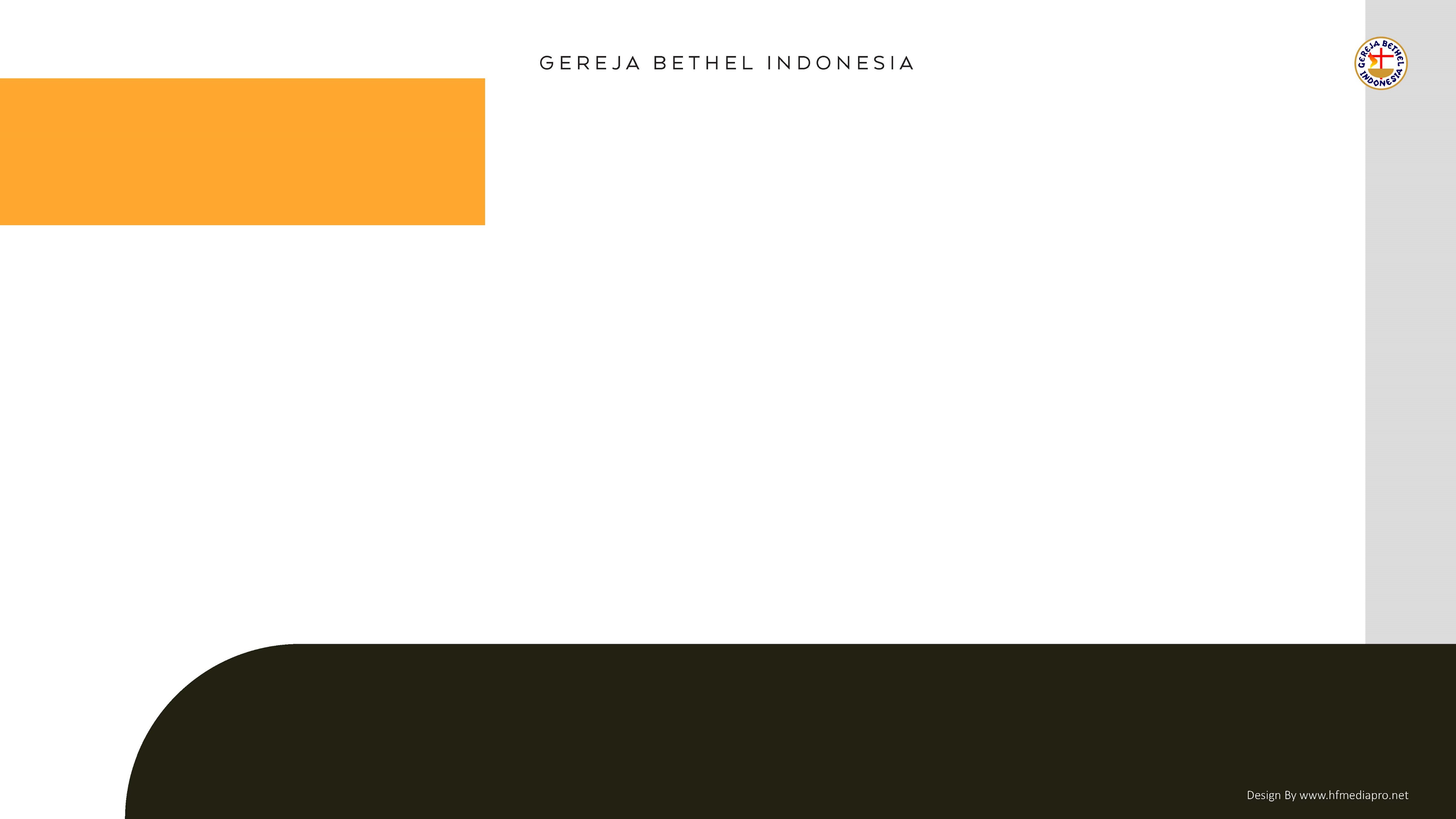 02
MEMILIKI
KERENDAHAN HATI
“Tunduklah, karena Allah, kepada semua lembaga manusia, baik kepada raja sebagai pemegang kekuasaan yang tertinggi, maupun kepada wali-wali yang diutusnya untuk menghukum orang-orang yang berbuat jahat dan menghormati orang-orang yang berbuat baik.” (1 Pet. 2:13-14).
Tuhan menginginkan agar kita tetap rendah hati dan bisa tunduk terhadap otoritas di atas kita, sehingga pelayanan kita bisa menjadi berkat bagi banyak orang.
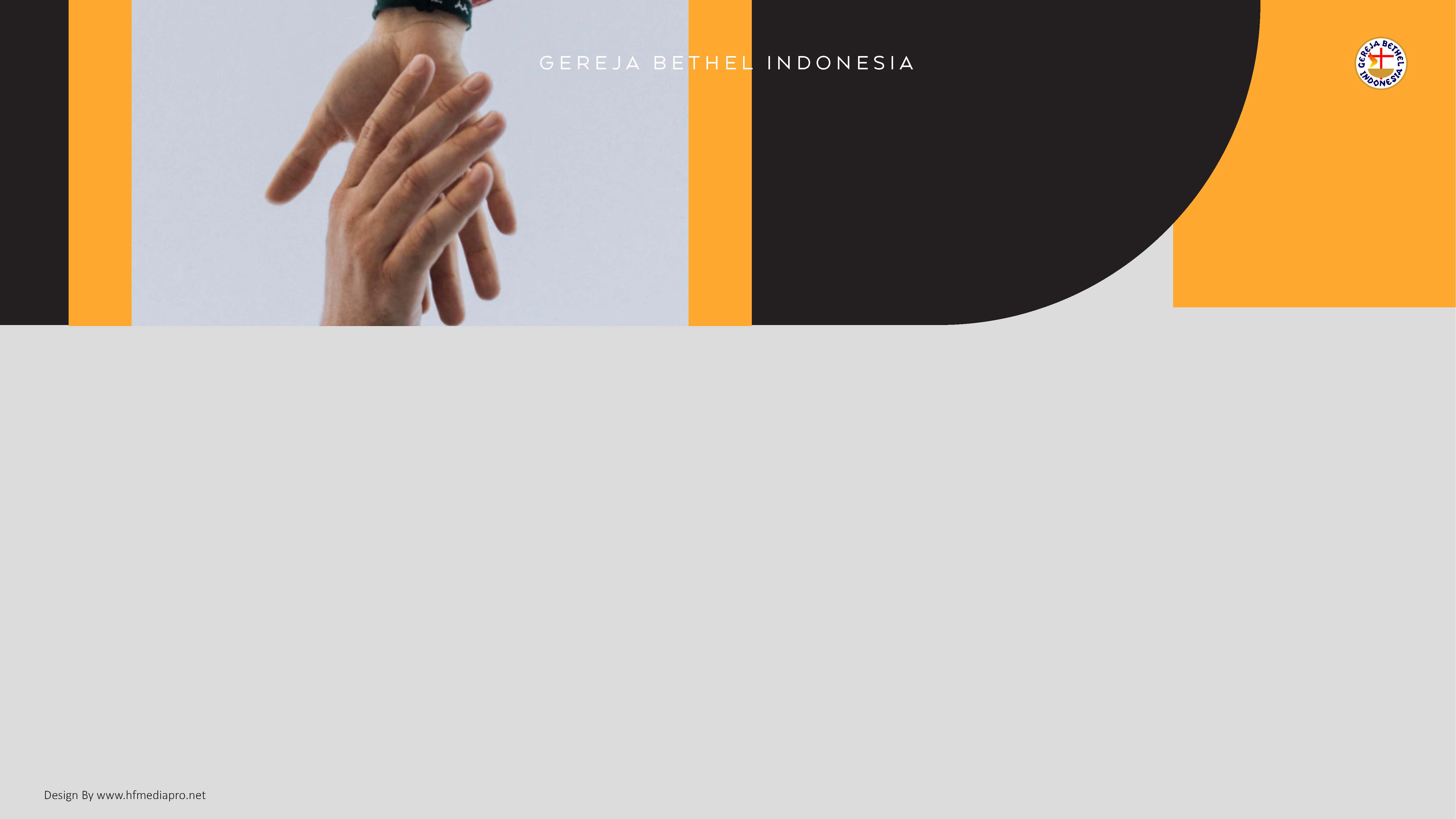 Dalam melayani kita juga harus memiliki kerendahan hati, walaupun latar belakang kita adalah seorang pengusaha berhasil, pejabat atau bahkan konglomerat sekalipun.
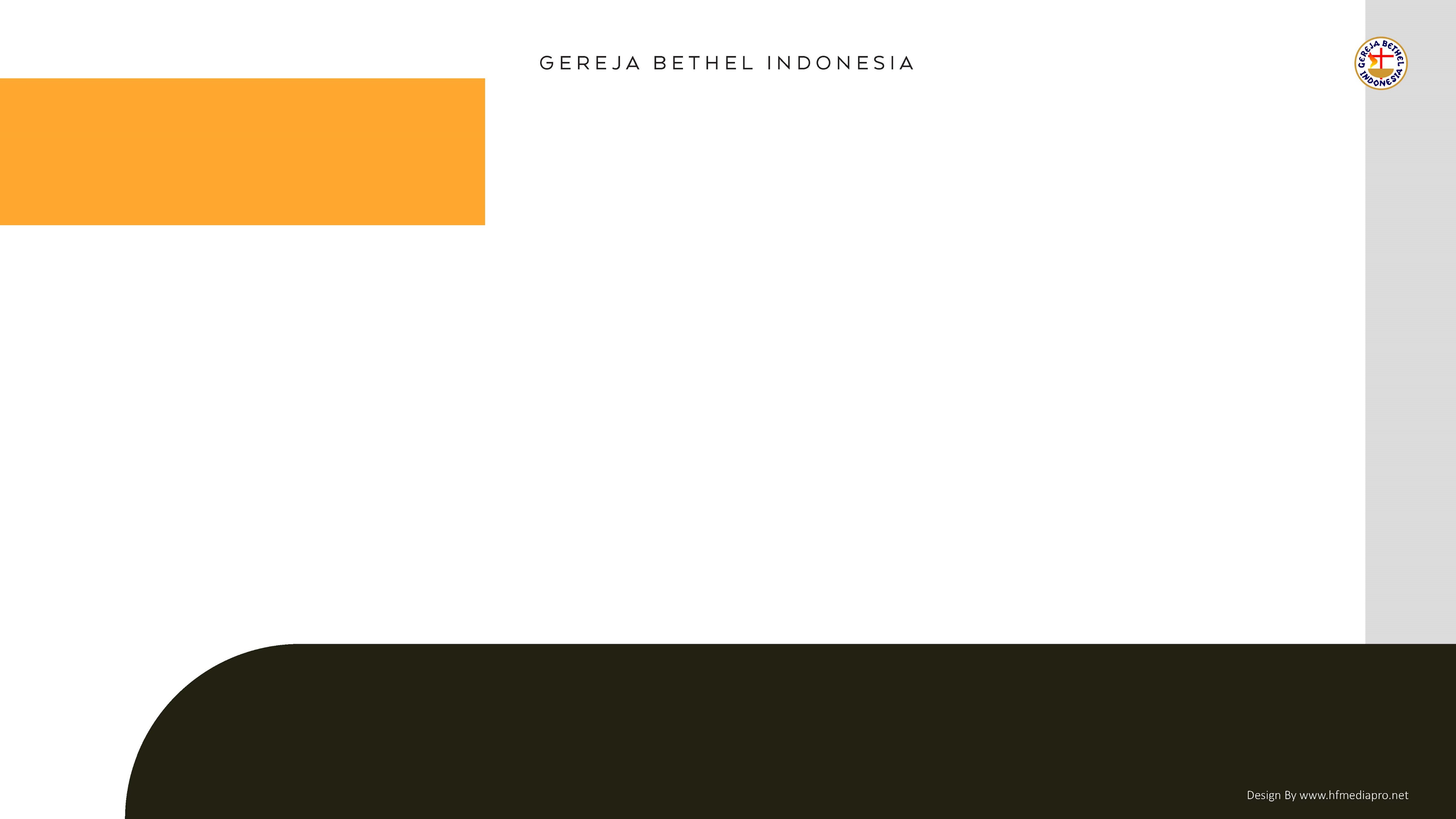 03
MEMILIKI KEMERDEKAAN
ATAS DOSA
Hiduplah sebagai orang merdeka dan bukan seperti mereka yang menyalahgunakan kemerdekaan itu untuk menyelubungi kejahatan-kejahatan mereka, tetapi hiduplah sebagai hamba Allah. Hormatilah semua orang, kasihilah saudara-saudaramu, takutlah akan Allah, hormatilah raja!” (1 Pet. 2:16-17).
Kemerdekaan atas dosa artinya hidup kita sudah terbebas dari ikatan dosa dan kita sudah meninggalkan kehidupan lama kita yang tidak berkenan kepada Allah.
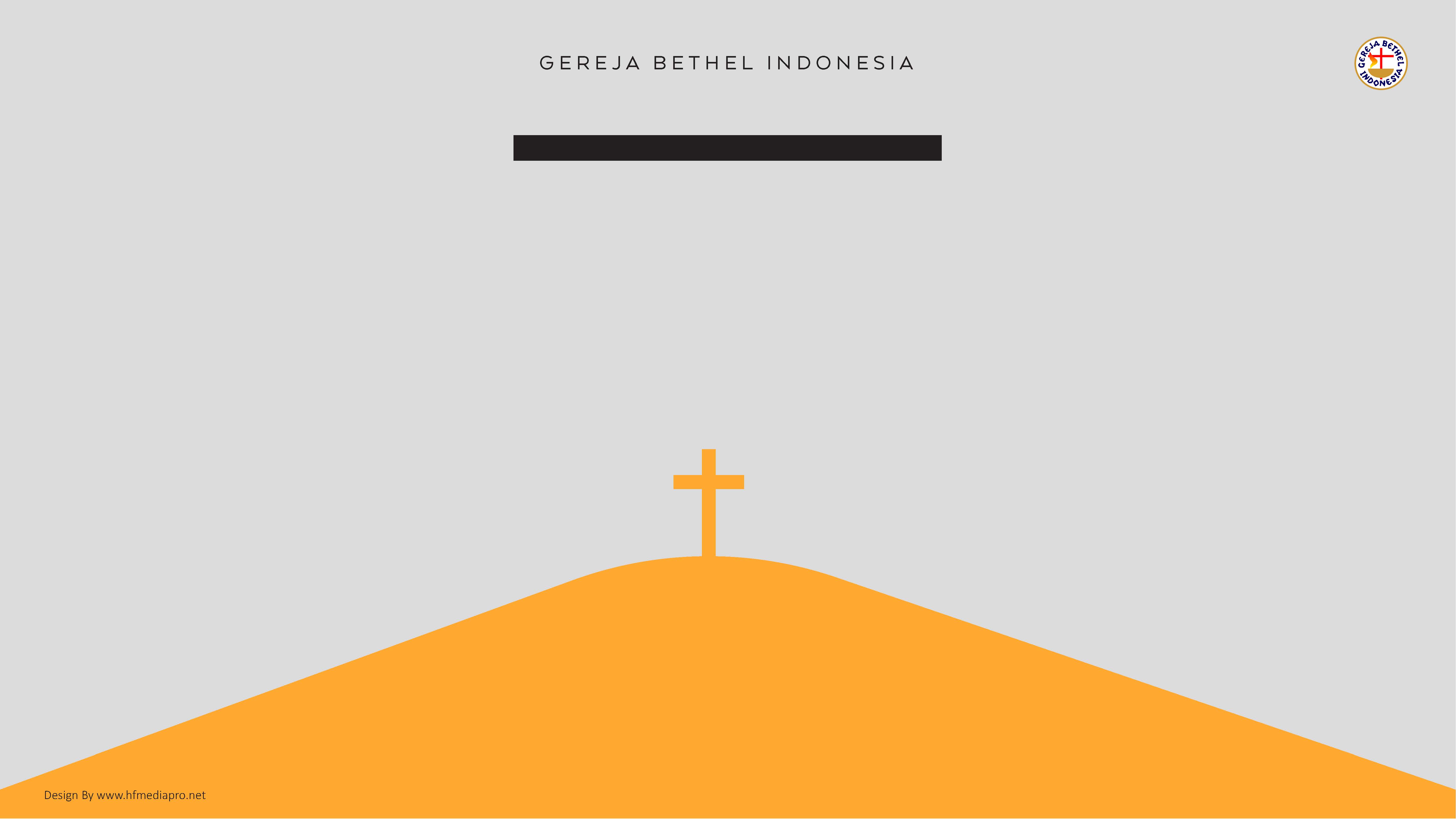 Kemerdekaan atas dosa membuat kita mampu berbuat baik dan melayani Tuhan tanpa ada intimidasi dan kemunafikan. 
Tidak ada lagi yang membatasi kita dalam menghormati dan mengasihi sesama kita, karena tidak ada lagi yang terselubung dan tersembunyi, yang ada hanyalah ketulusan dan kemurnian hati untuk kemuliaan Allah.